Notes: Thyroid and Parathyroid (pg 6)
Thyroid gland
Located at the base of the throat, just below the Adam’s apple
Butterfly-shaped
Produces 2 hormones
Thyroid Hormone: Consists of 2 hormones
95% is Thyroxine (contains 4 Iodine atoms) and 5% is Triiodothyronine (contains 3 Iodine atoms). Have the same function: Control the rate at which glucose is turned into energy. Target tissue: Every cell in the body
2. Calcitonin: Decreases blood calcium levels by causing calcium to be deposited in the bones.
Thyroid Disorders
Goiters
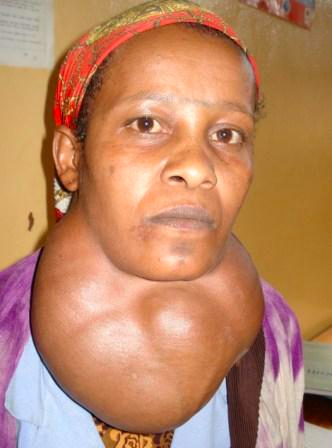 Usually caused by iodine deficiency
Without iodine, thyroid can’t make thyroid hormone
Hypothalamus tells pituitary to release more Thyroid Stimulating Hormone, which makes the thyroid grow
Cretinism
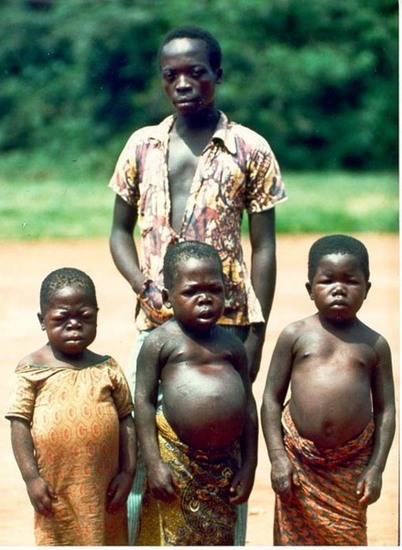 Caused by low levels of thyroid hormones in newborns
Often caused by iodine deficiency in the mother
Results in short stature and mental retardation
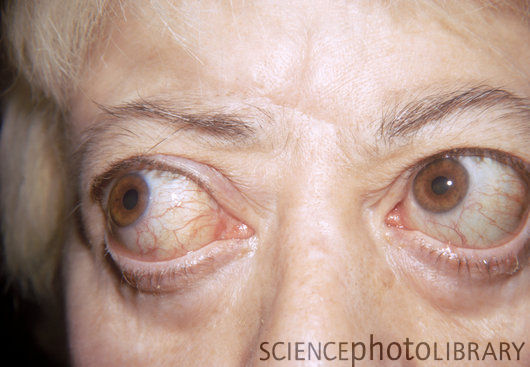 Hyperthyroidism
Thyroid produces too much hormone
High metabolic rate, nervousness, irritability, insomnia, weight loss, exopthalmos (bulging eyes)
Parathyroid Glands
4 small masses of glandular tissue found on the posterior surface of the thyroid gland
Parathyroid Glands
4 small masses of glandular tissue found on the posterior surface of the thyroid gland
Make Parathyroid Hormone (PTH): Raises blood calcium levels by stimulating bone destroying cells (osteoclasts) to break down bone and release calcium into the blood.
Parathyroid Glands
4 small masses of glandular tissue found on the posterior surface of the thyroid gland
Make Parathyroid Hormone (PTH): Raises blood calcium levels by stimulating bone destroying cells (osteoclasts) to break down bone and release calcium into the blood.
PTH and Calcitonin are antagonists and maintain blood calcium levels through negative feedback
Drawing (pg 7)
Illustrate negative feedback loop for blood calcium